Year 2– Statistics
Session1 – drawing simple tables
I counted my toy animals. Look at the two ways I have sorted them out. 
Which way do you think is better?
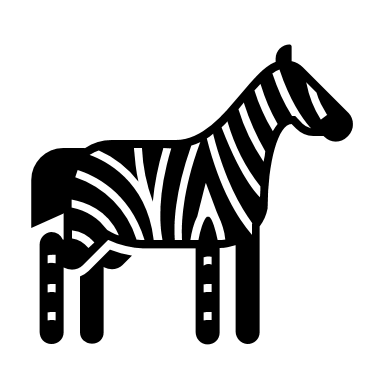 Way 1
Way 2
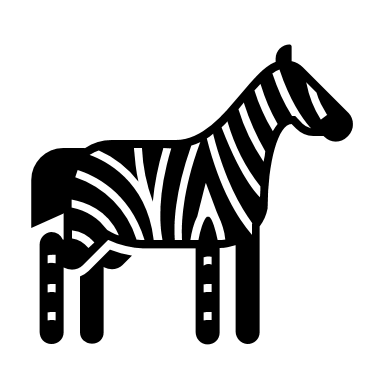 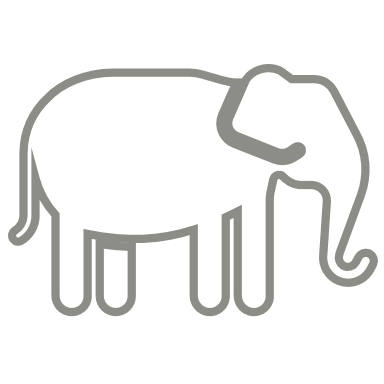 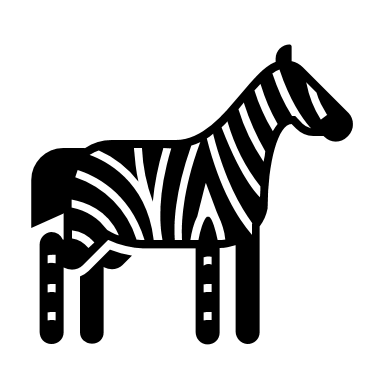 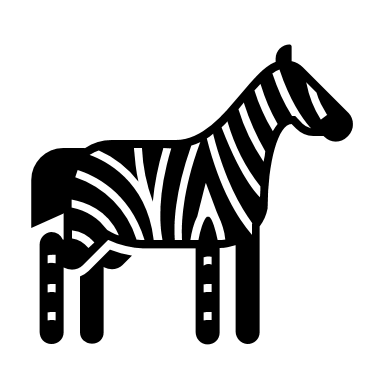 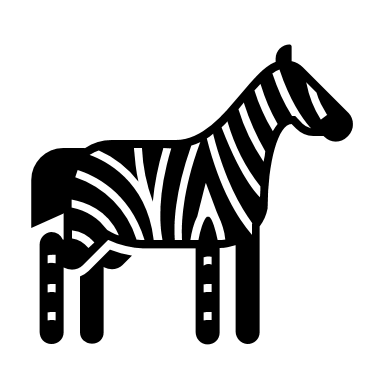 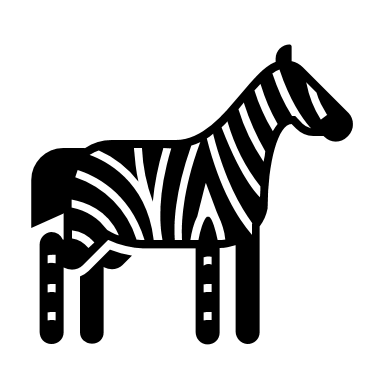 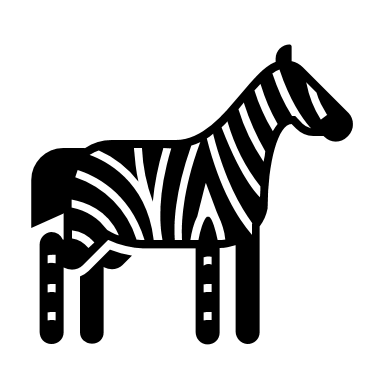 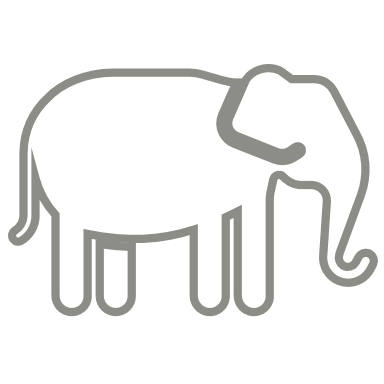 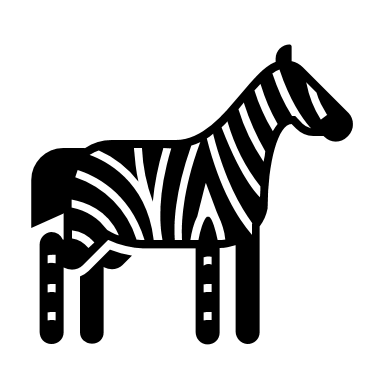 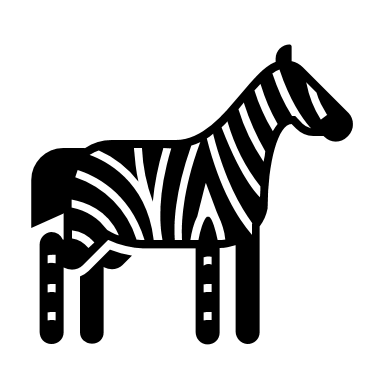 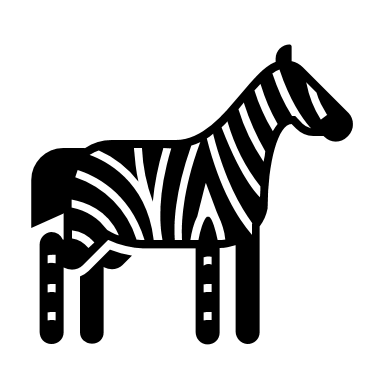 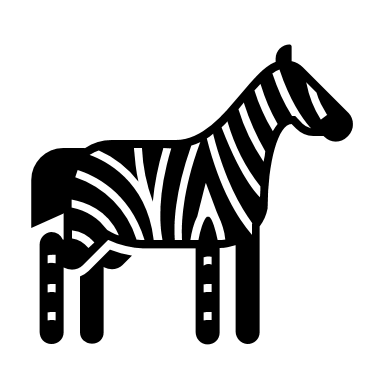 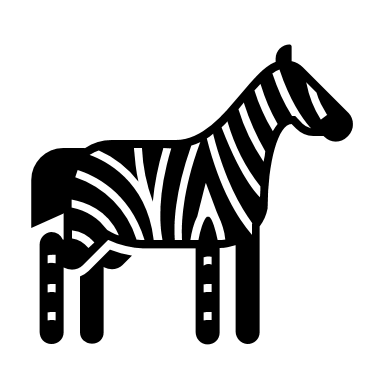 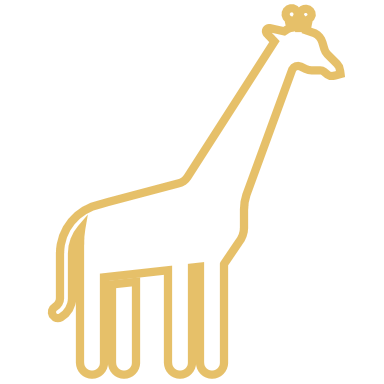 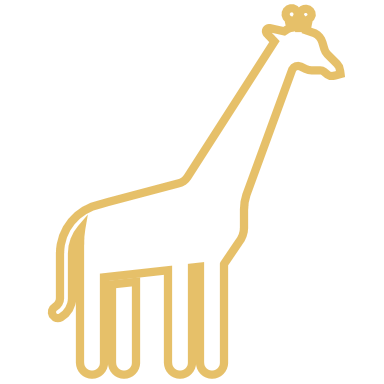 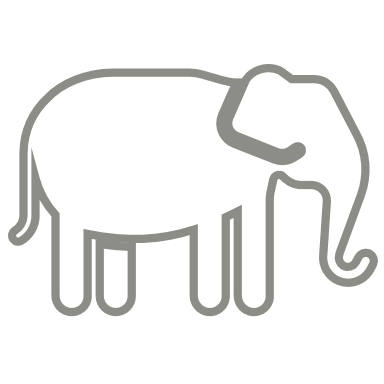 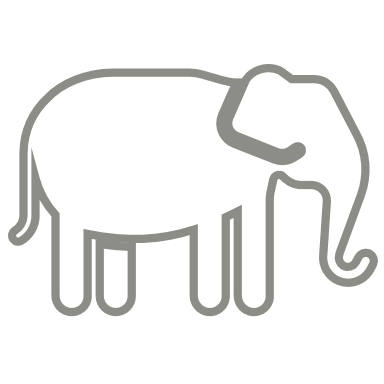 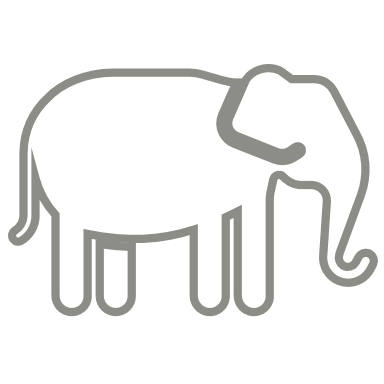 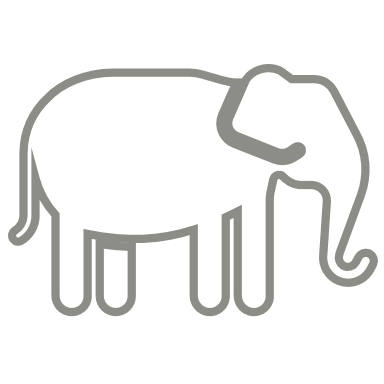 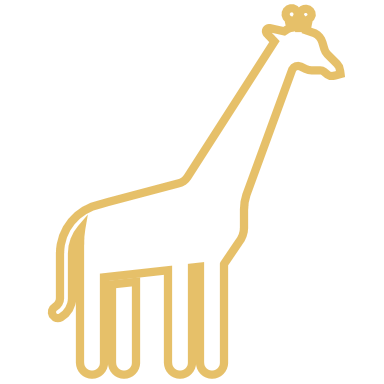 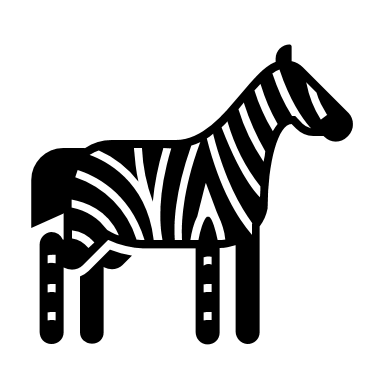 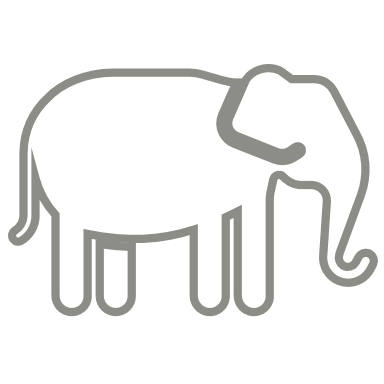 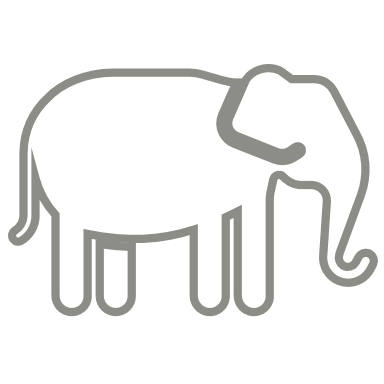 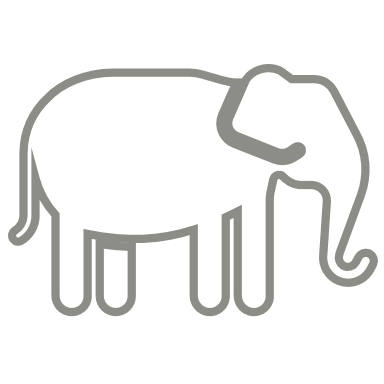 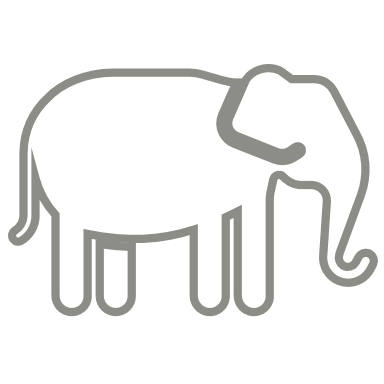 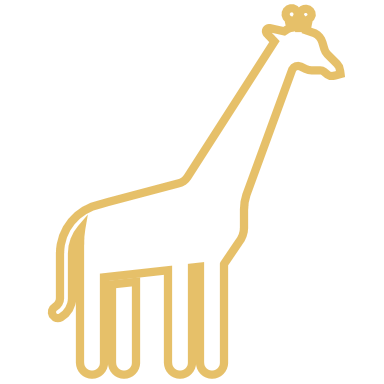 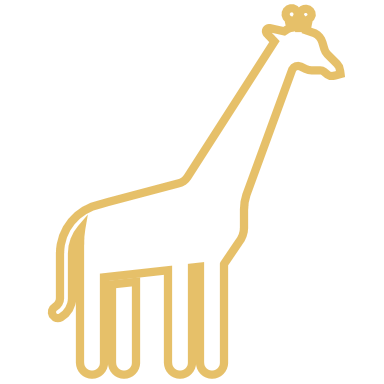 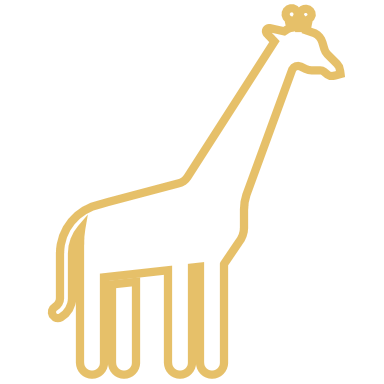 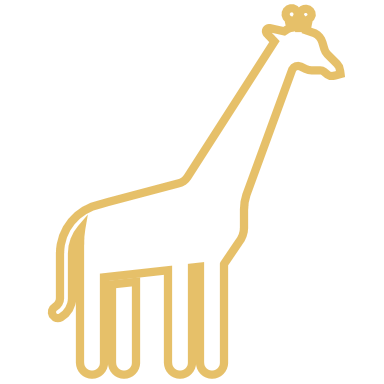 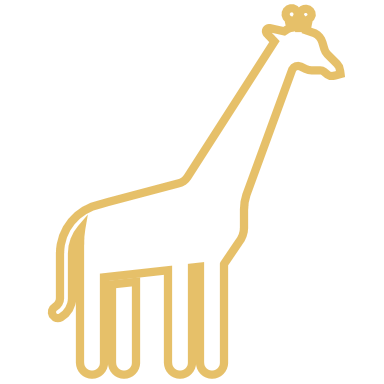 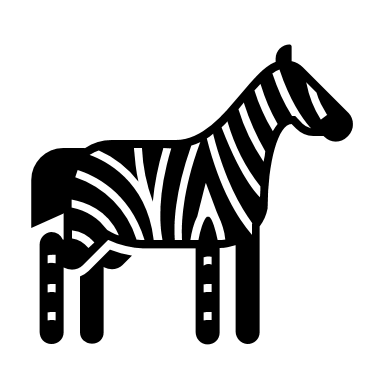 I counted my toy animals. Look at the two ways I have sorted them out. 
Which way do you think is better?
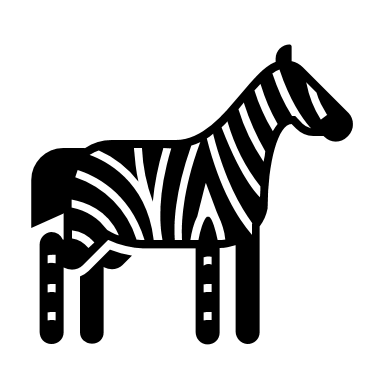 Way 1
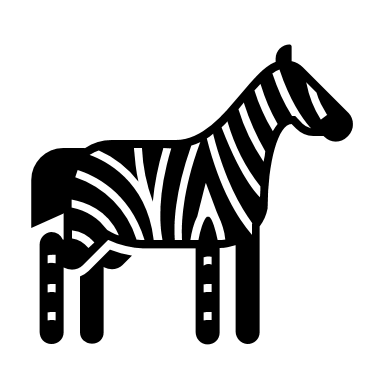 In way 1 it is not very easy to see how many of each animal I have
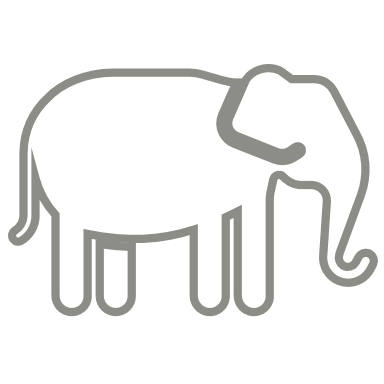 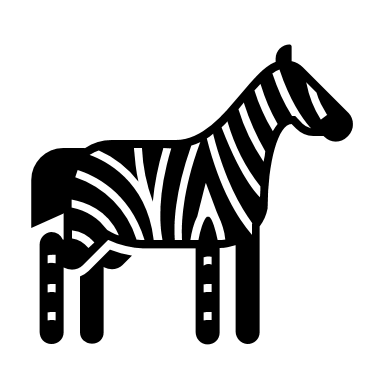 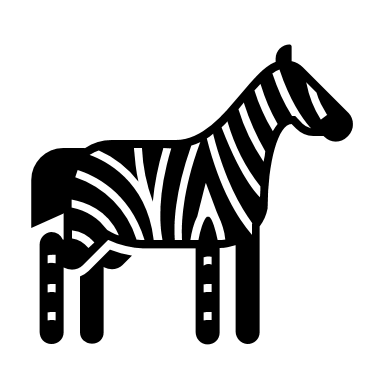 All of the animals are jumbled up.
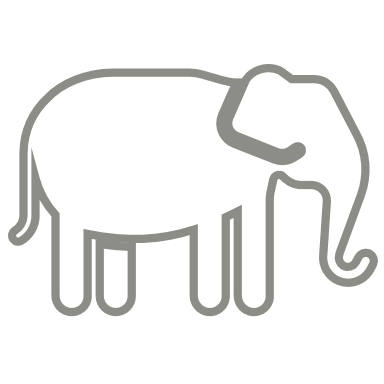 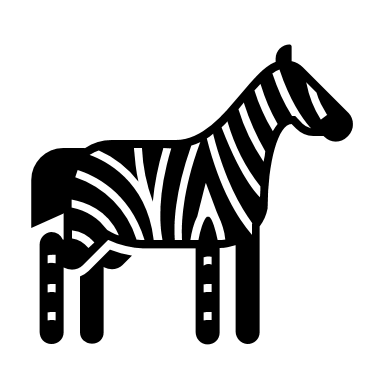 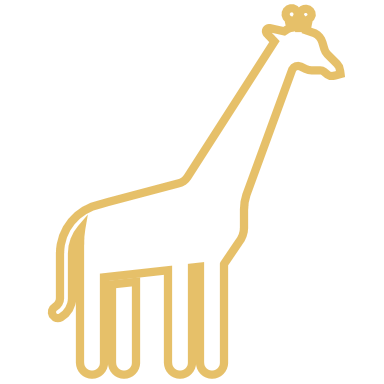 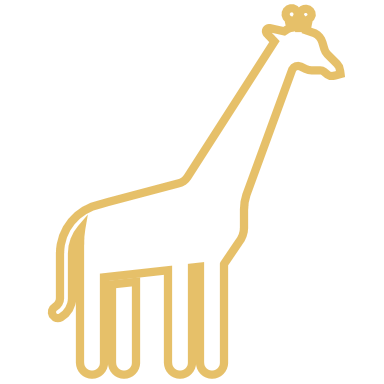 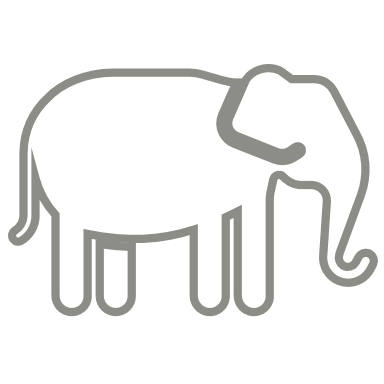 I might accidentally miscount.
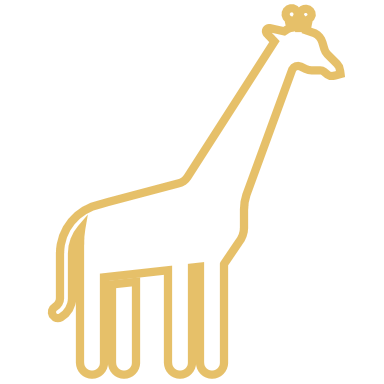 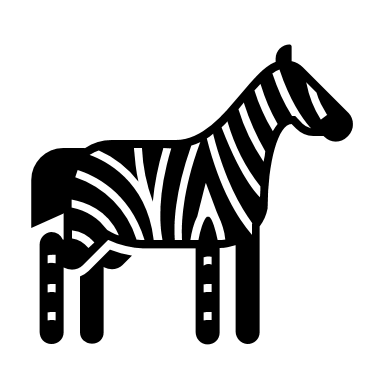 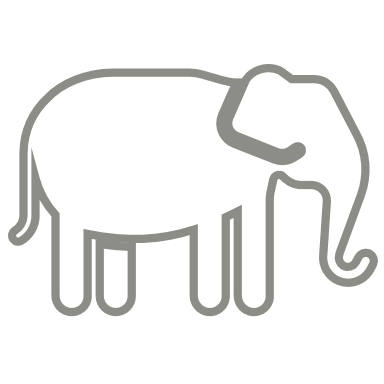 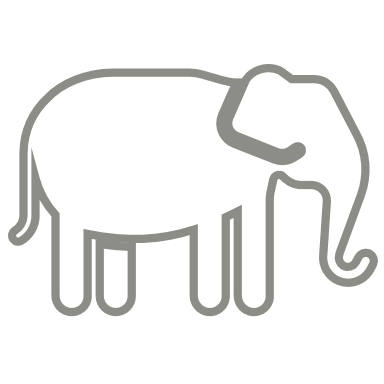 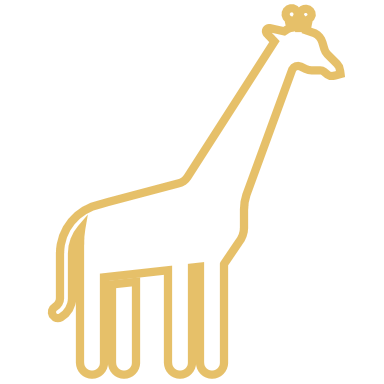 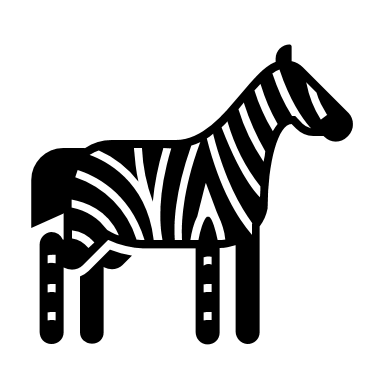 I counted my toy animals. Look at the two ways I have sorted them out. 
Which way do you think is better?
Way 2
Way 2 is much easier to see how many of each animal I have
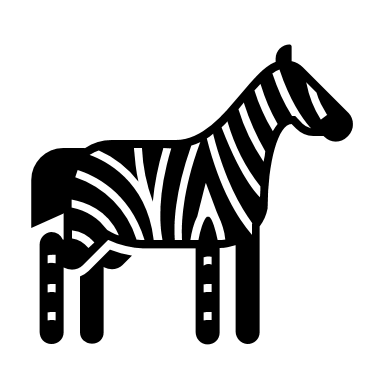 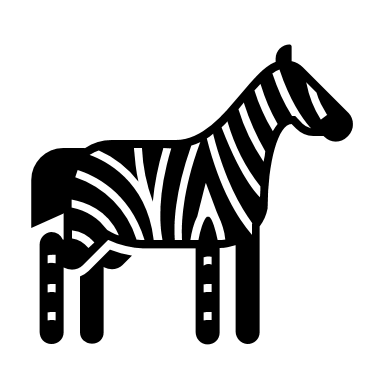 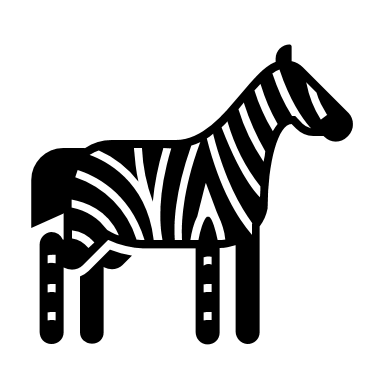 In way two we have sorted our animals into a table.
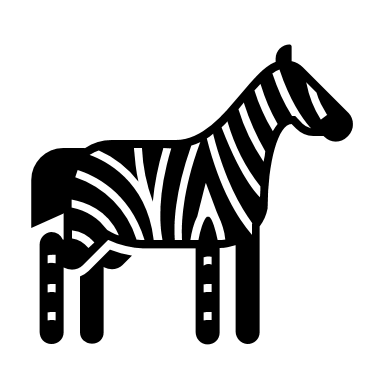 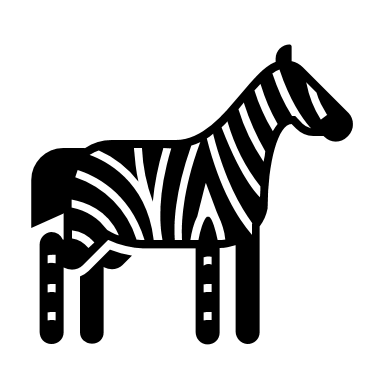 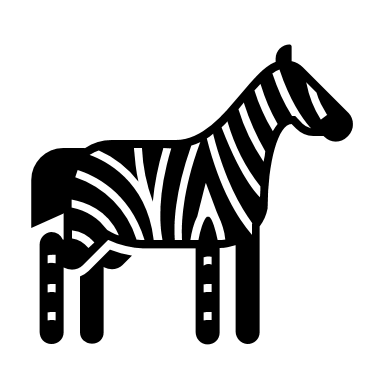 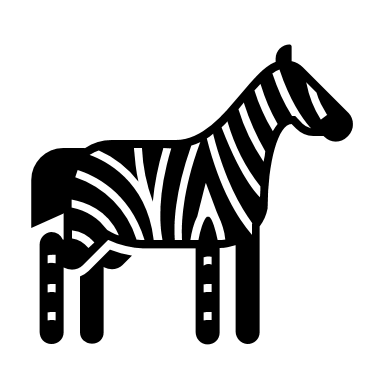 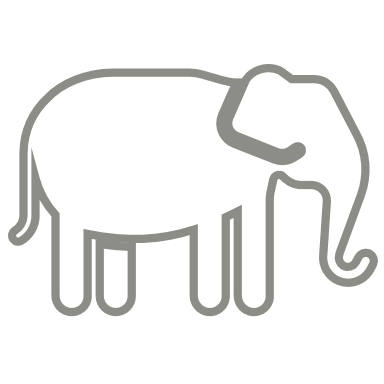 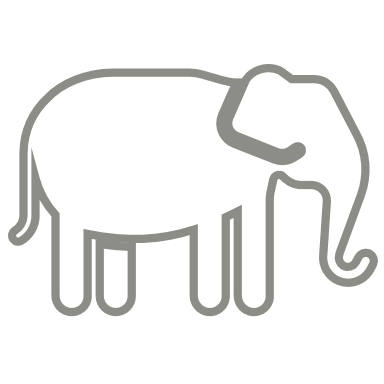 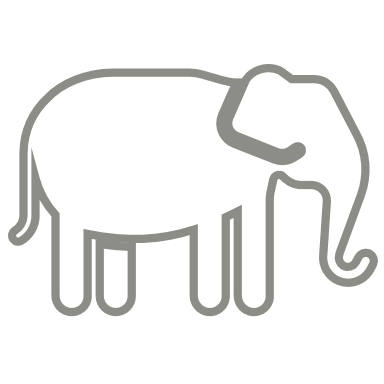 Let’s look at the features of our table a little more closely.
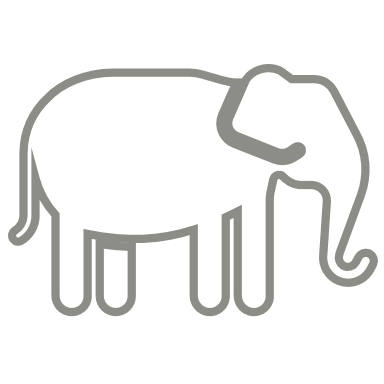 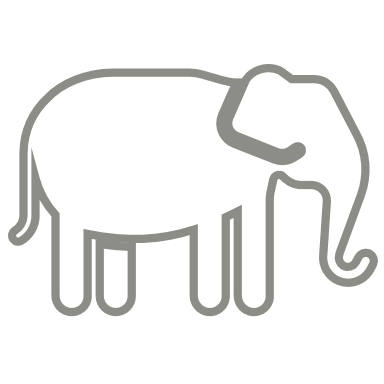 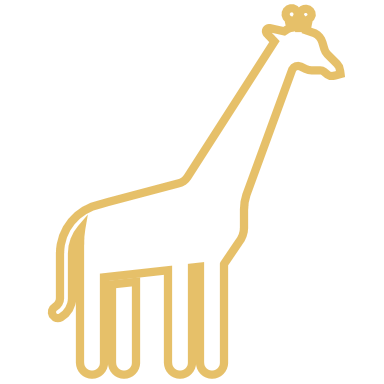 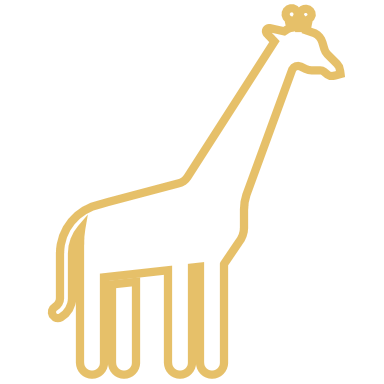 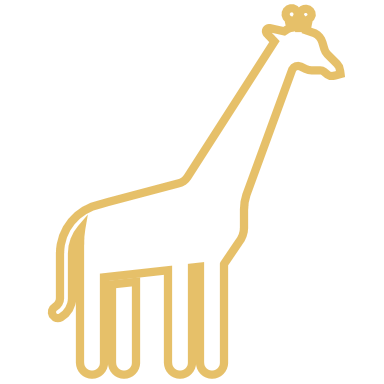 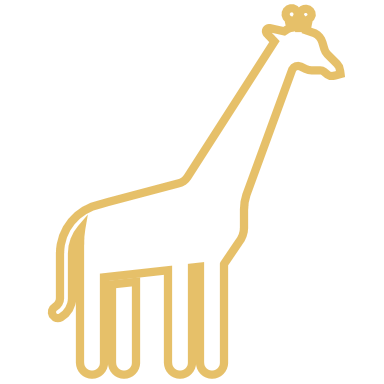 This is called the title. It tells us what our table is about.
These are the titles to each column on our table.
We have three columns.
This columns shows the type of animal.
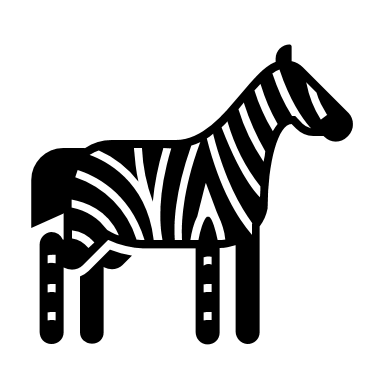 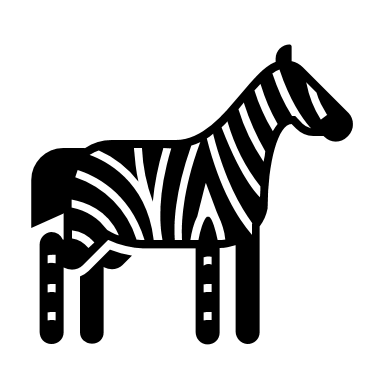 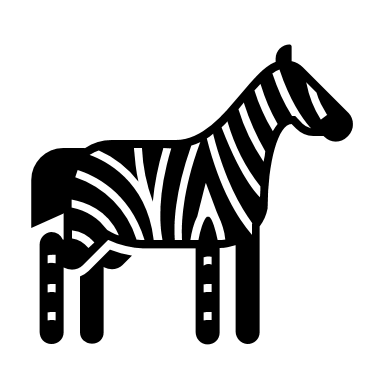 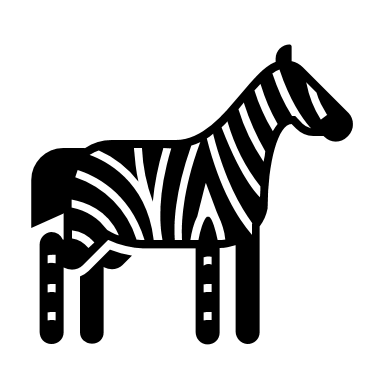 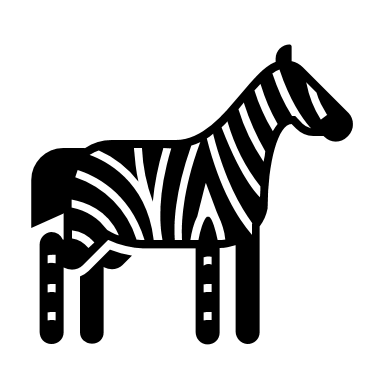 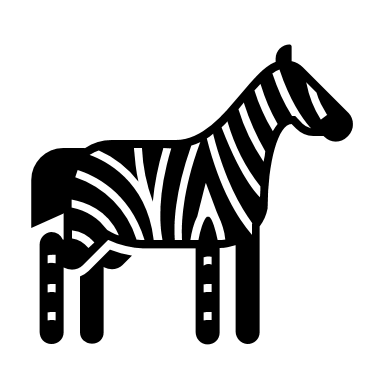 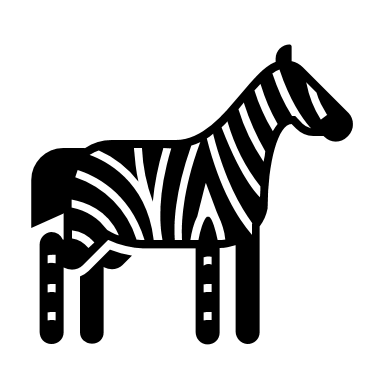 This column shows the total number of each animal.
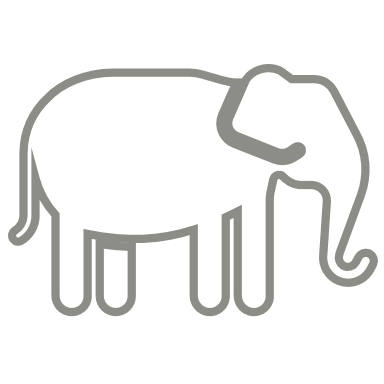 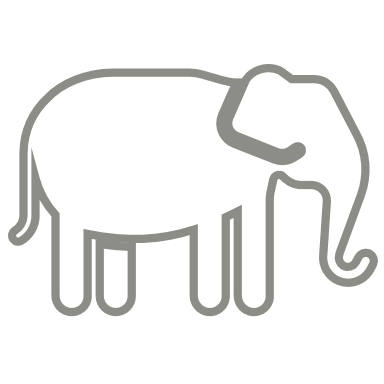 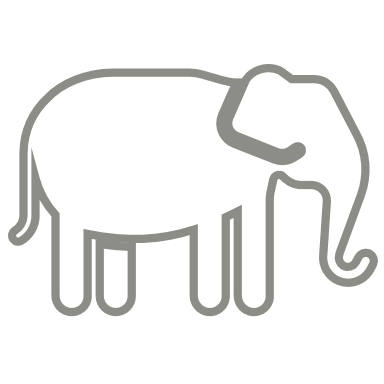 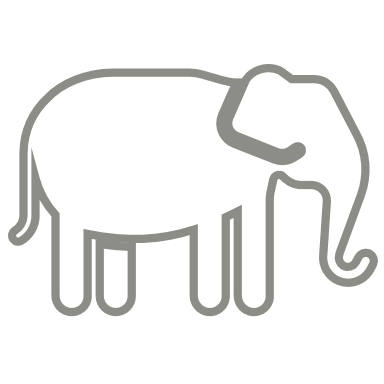 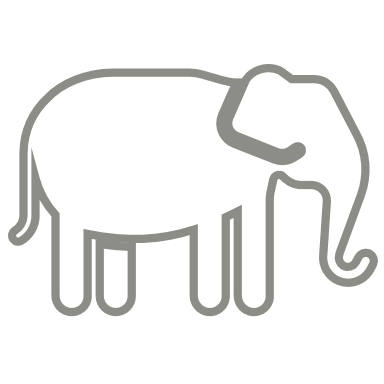 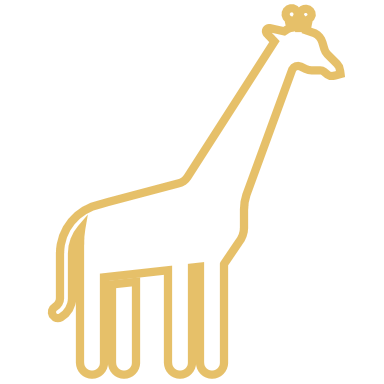 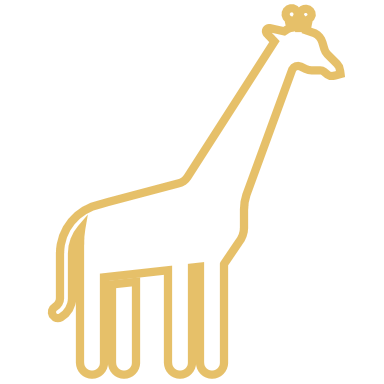 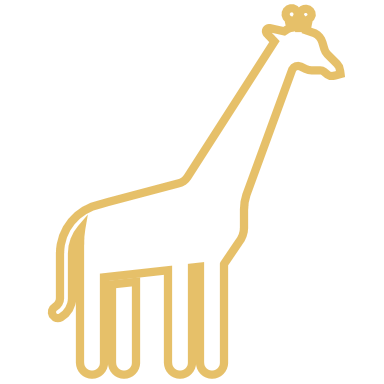 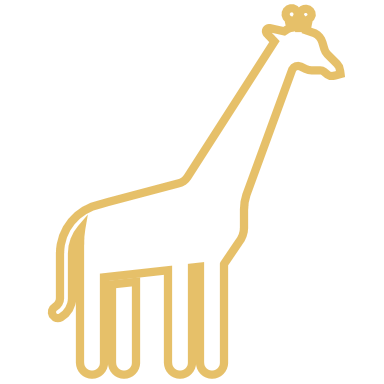 This column uses a picture to show how many of each animal.
These are the different coloured cars I saw from my window.
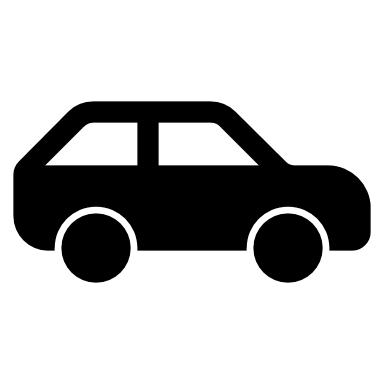 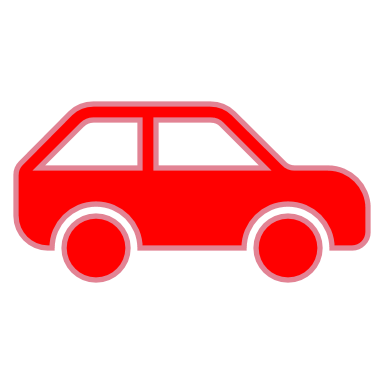 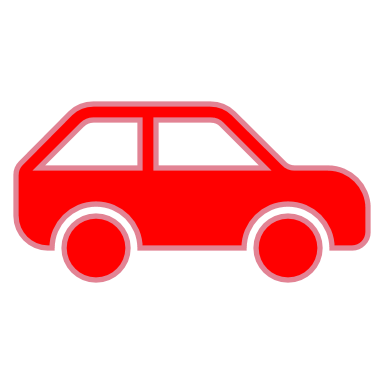 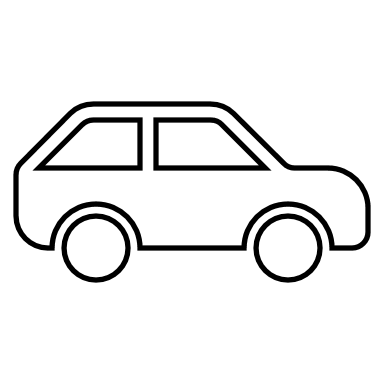 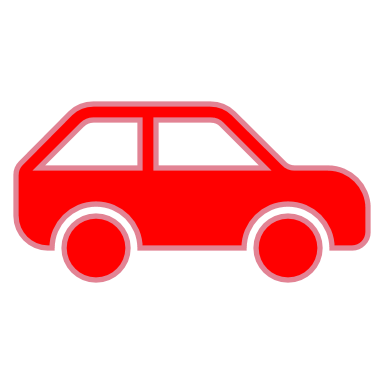 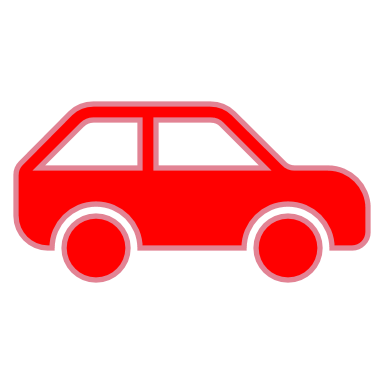 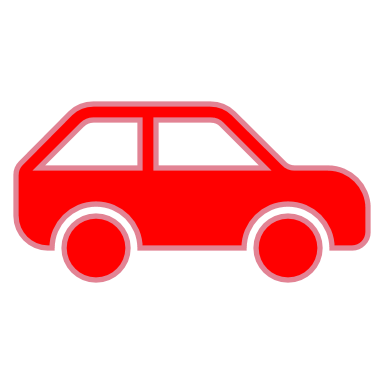 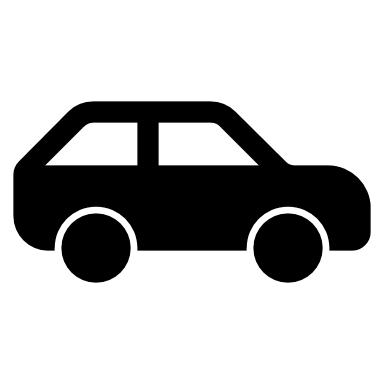 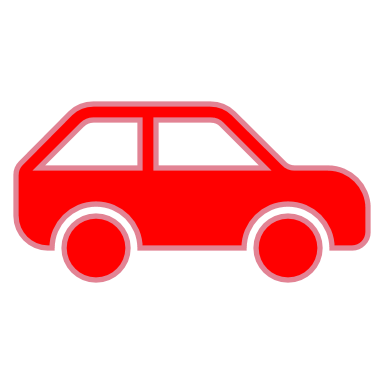 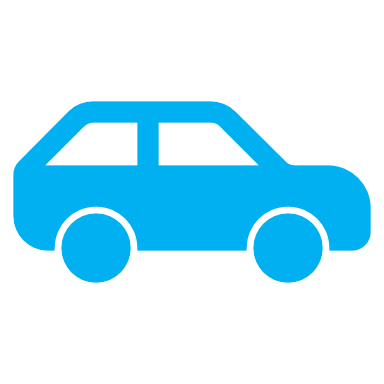 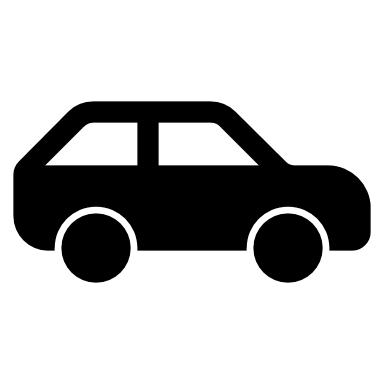 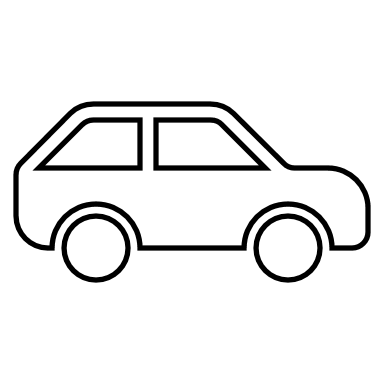 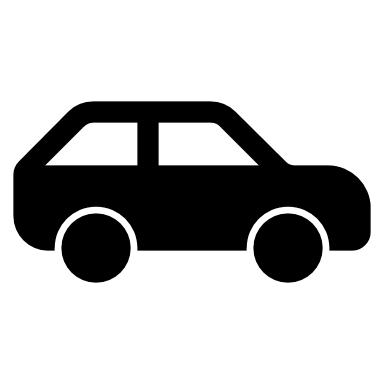 Let’s organise them into a table.
First write your title.
Now draw you table.
This table shows the number of different coloured cars I saw from my window.
Then put each column title in.
Colour
Picture
Total
Fill in each type of colour
6
Red
Organise the pictures into the right coloured column
4
Black
Count to find the totals
White
2
Blue
1
These are the different flavoured sweets in my pack. Let’s draw a table to show how many there are of each.
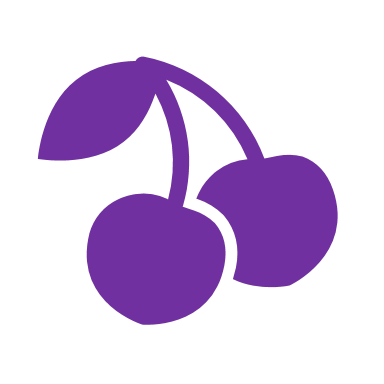 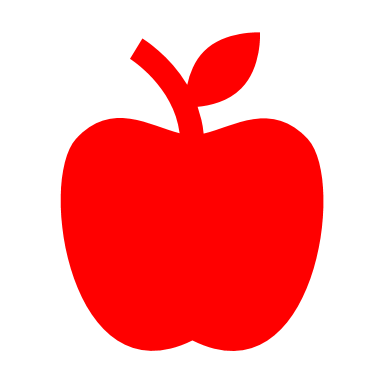 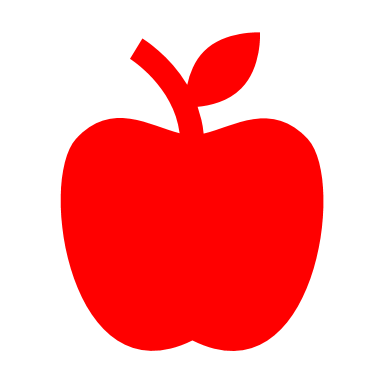 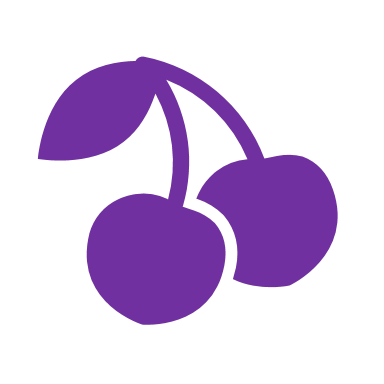 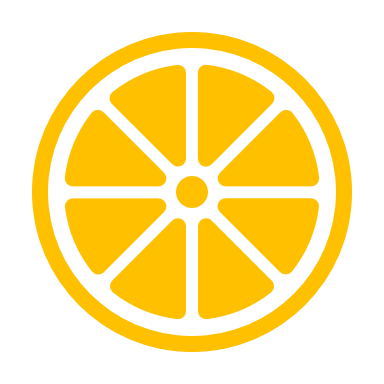 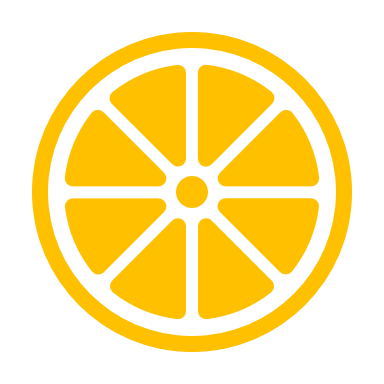 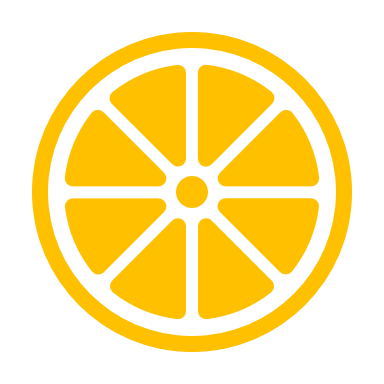 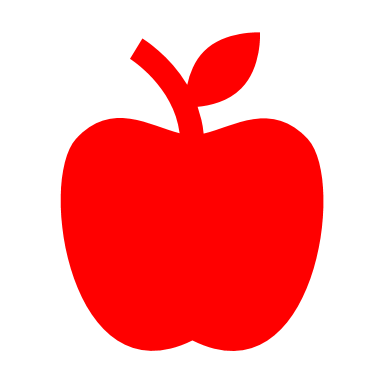 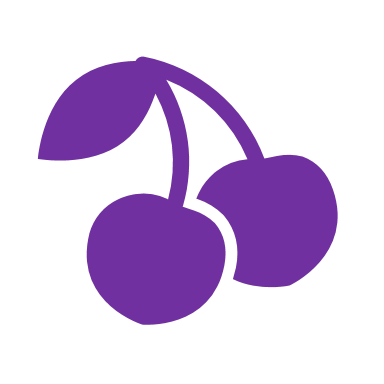 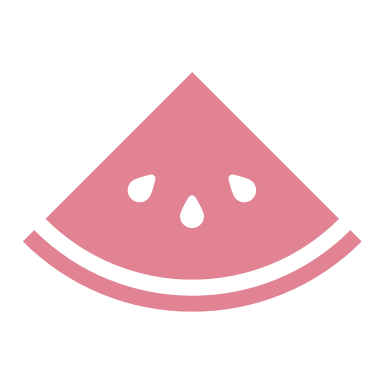 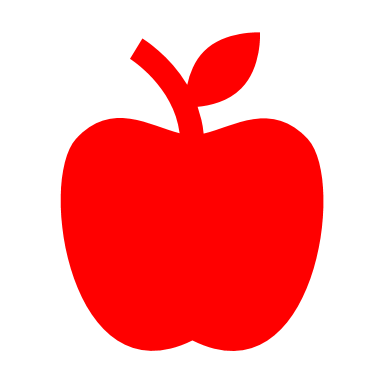 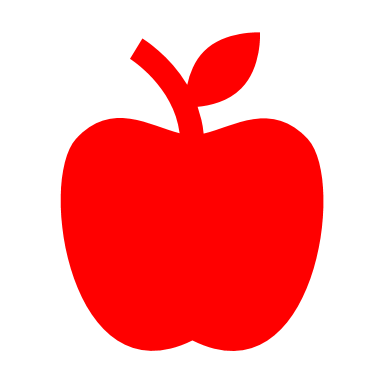 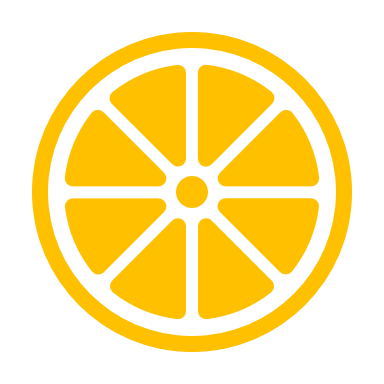 First write your title.
This table shows the different flavour sweets in a pack.
Now draw you table.
Then put each column title in.
Total
Flavour
Fill in each flavour
5
Apple
This time we haven’t got a picture column. We are going to count carefully each flavour.
Cherry
3
Orange
4
Watermelon
1